Your Website + Your Goals =A Success Story
Mason Shelby, Director, Digital Content
Lara Fahey, Specialist, Digital Content
Why is a good website important?
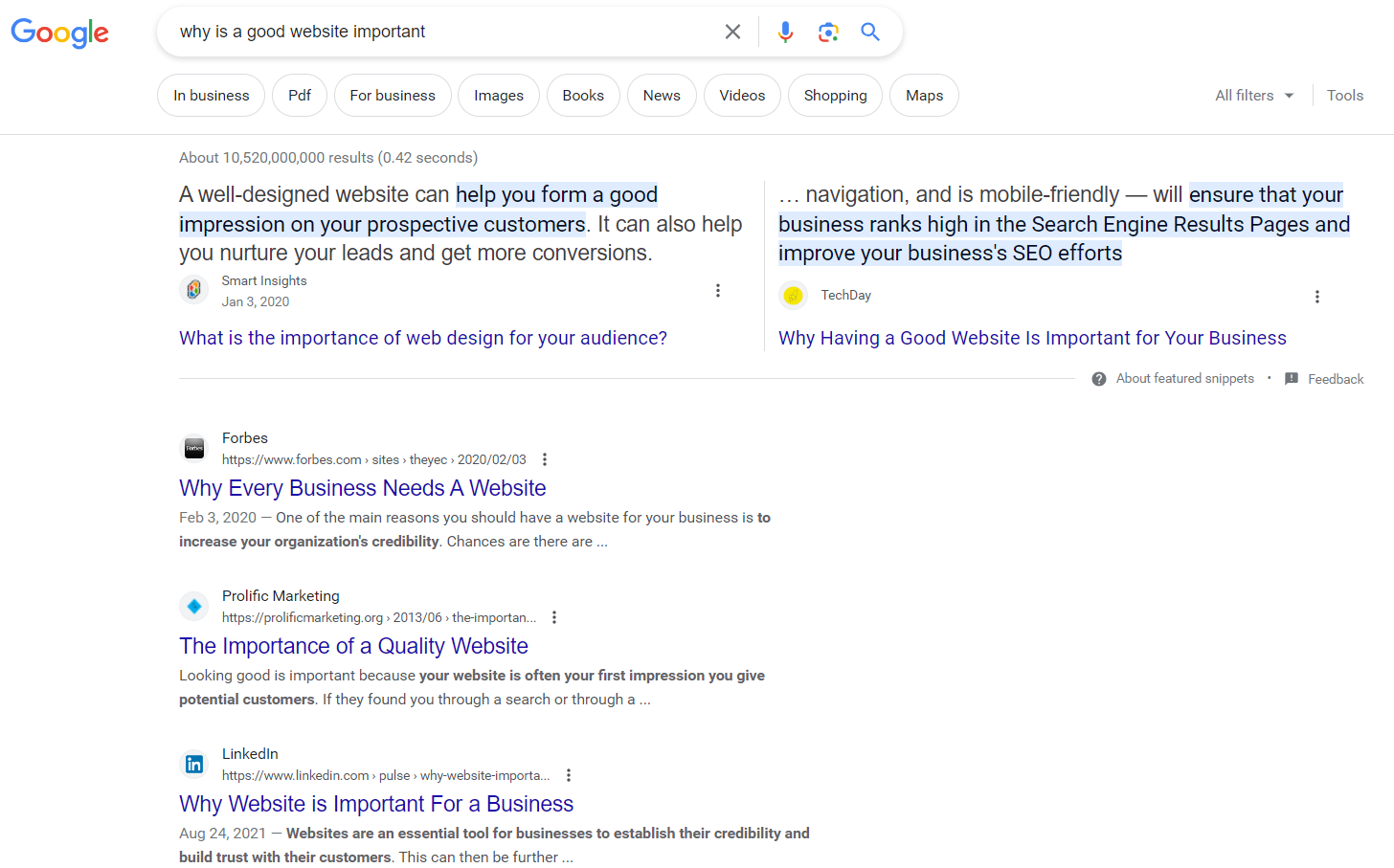 First Impressions
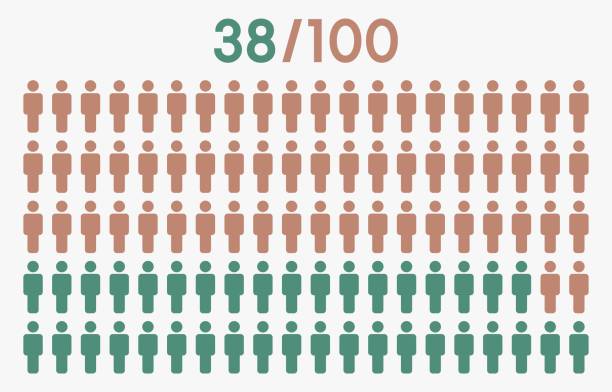 [Speaker Notes: According to a recent study conducted by Stanford University…. 

38% will stop engaging if the content or layout is unattractive
First impressions are 94% design related
75% of website credibility comes from design

https://www.paradigmmarketinganddesign.com/get-it-together-people-why-website-first-impression-statistics-matter/]
Branding & First Impressions
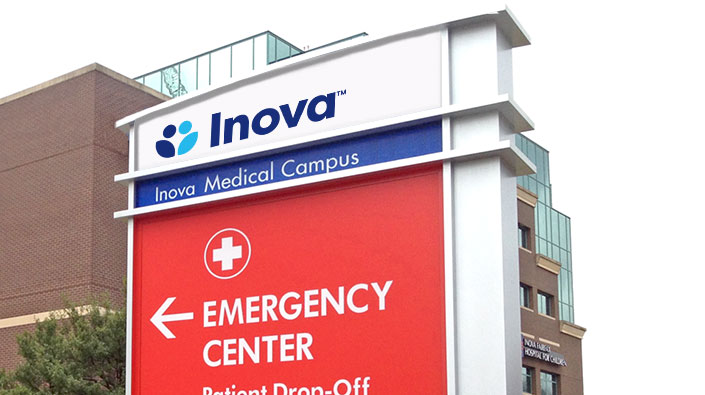 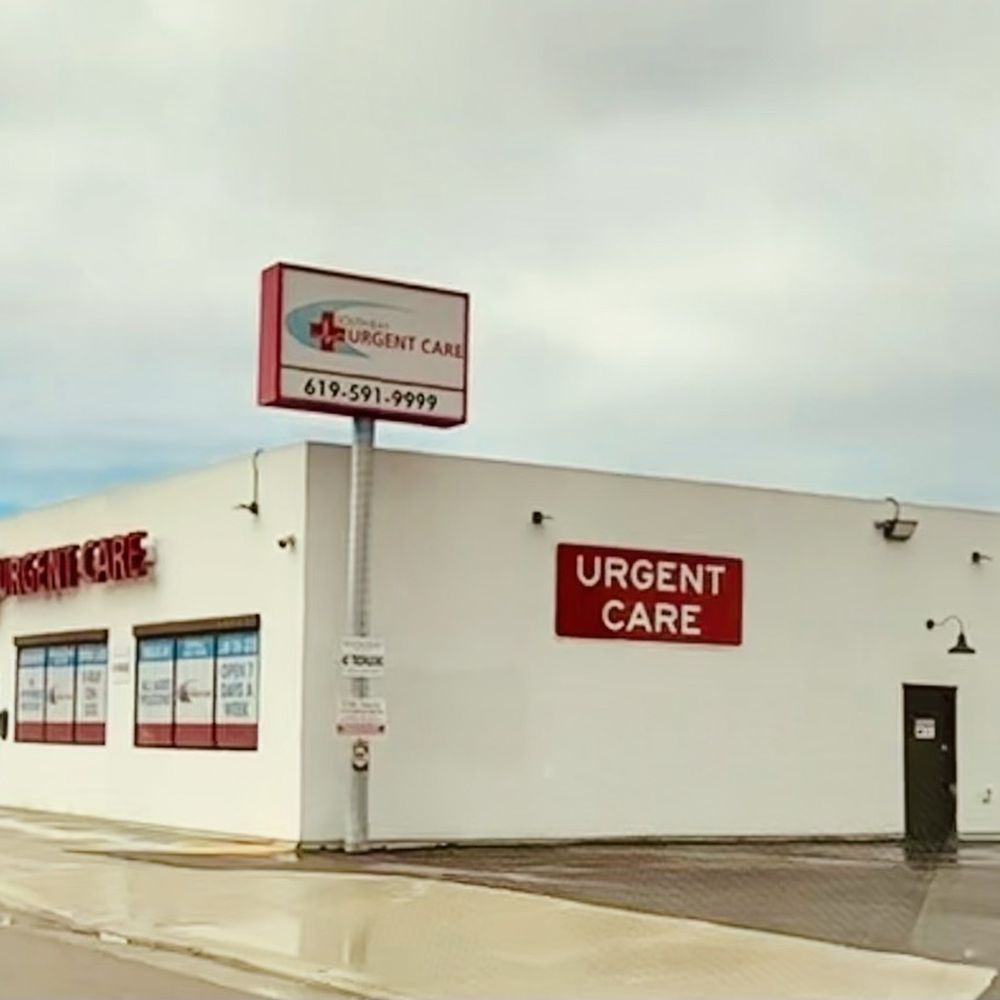 New This Year… the BRAND GUIDE!
A resource designed to:
Strengthen our identity
Unify our voice
Support consistent, impactful communication across our community


https://brand.exceptionalchildren.org
Optimizing Your Webpage in 3 Steps
Define Your Goals
 Design Your Webpage
 Assess and Re-design (as Needed)
Define Your Goals
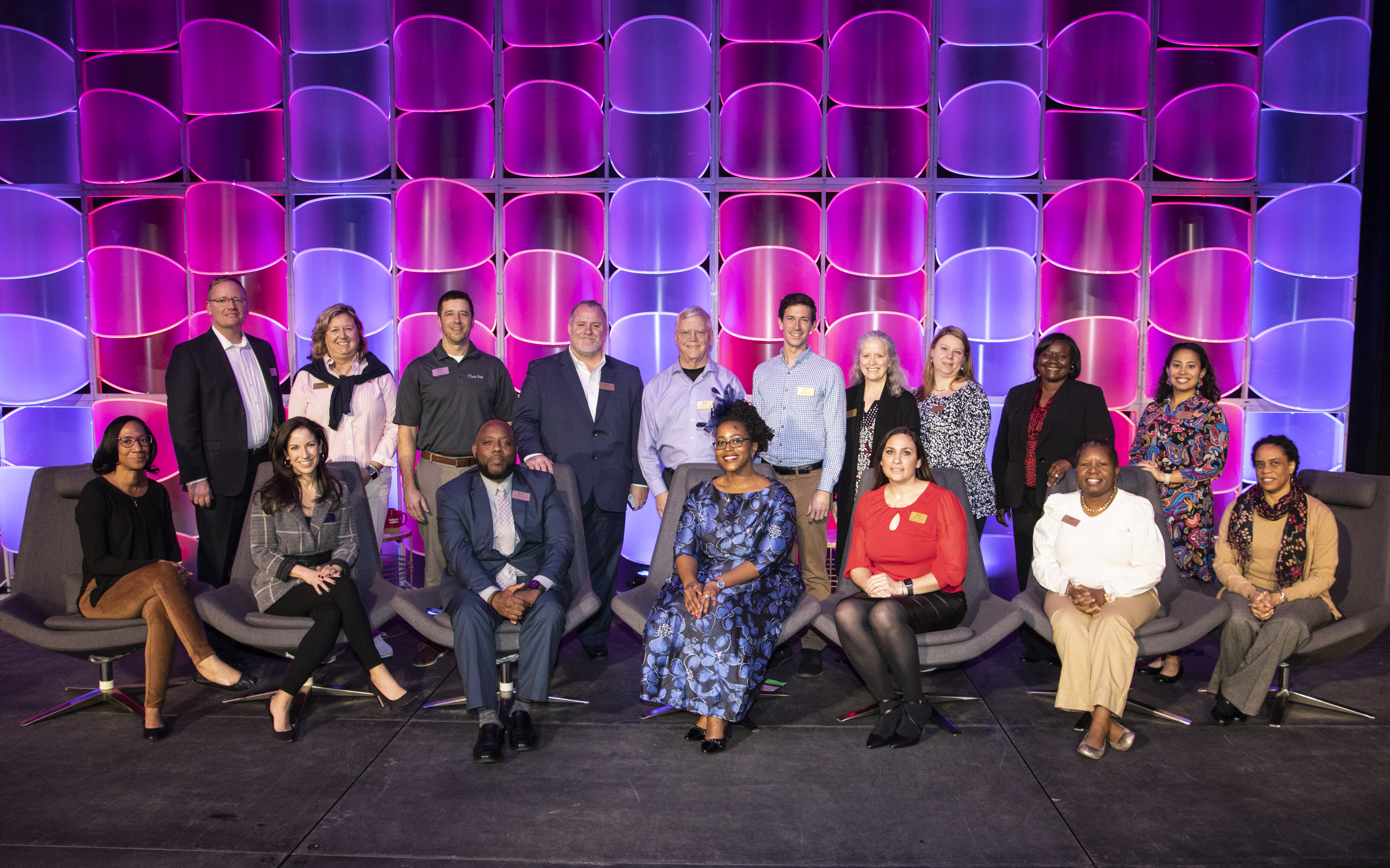 What are the goals of your component?
Who is your audience?
Sample Goals:
Increase awareness of, and attendance at, an event
Increase member (and non-member) engagement
Increase the number of website views/sessions
New member registrations/renewals
Design Your Webpage
Does the layout/hierarchy of your website reflect your goals?
Is the purpose/goal explicitly stated? Why not?
Who is your audience?
How easy is it for users to convert (register, sign up, purchase, etc)?
Which design choices increase engagement/conversion, and which introduce clutter
Identify keywords, hero image, “elevator pitch”
Assess: Webpage Report Card
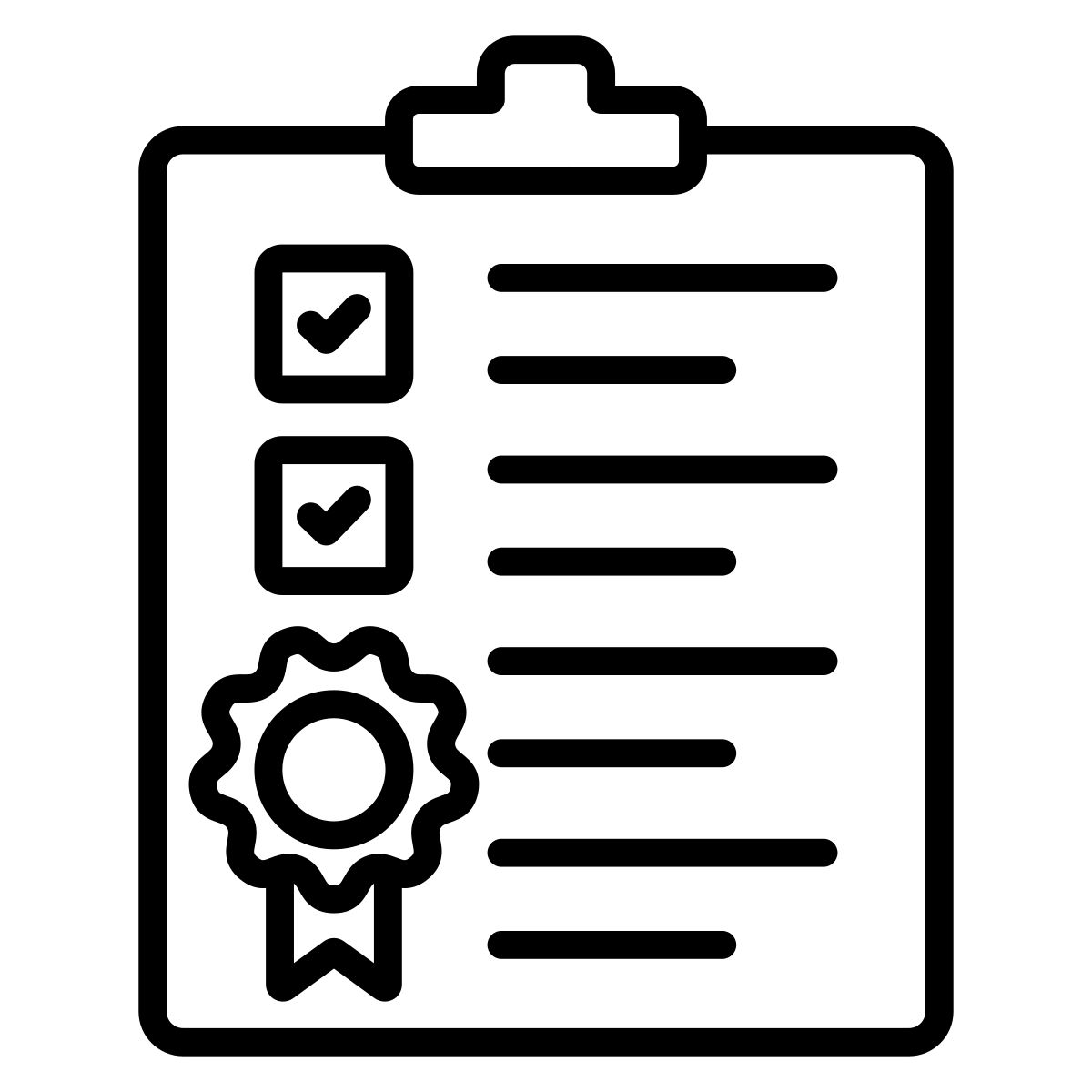 Clearly defined goal?
Descriptive title?
Overview description/instruction?
Strong hero image?
Using good/relevant keywords appropriately?
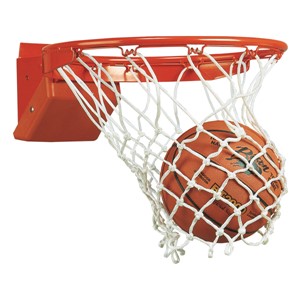 1. Clearly defined goal?
What is the goal(s) of your page?
Your goal(s) should be obvious
Your goals should be prioritized
Achieving your goal(s) should be easy/painless for the user
What’s your “elevator pitch” for the purpose of this webpage?
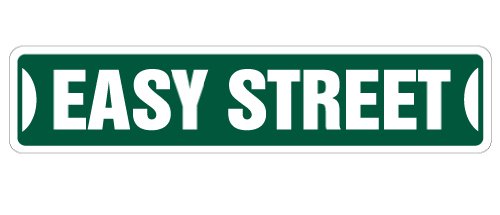 2. Descriptive Title?
Are you using a descriptive title on your page?
Is your title concise?
Is your title direct and un-mysterious?
Does it reflect what a user would enter into a search engine?
3. Overview description/instruction?
Does your page have an overview description or instructions for the user?
In the overview, you can explicitly state:
Who this webpage is for? Call out your audience, they will feel “seen”!
Remind or tell them: what is the goal?
Other background information / context?“Am I in the right place?”
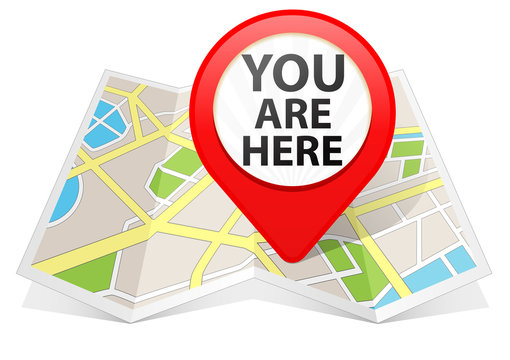 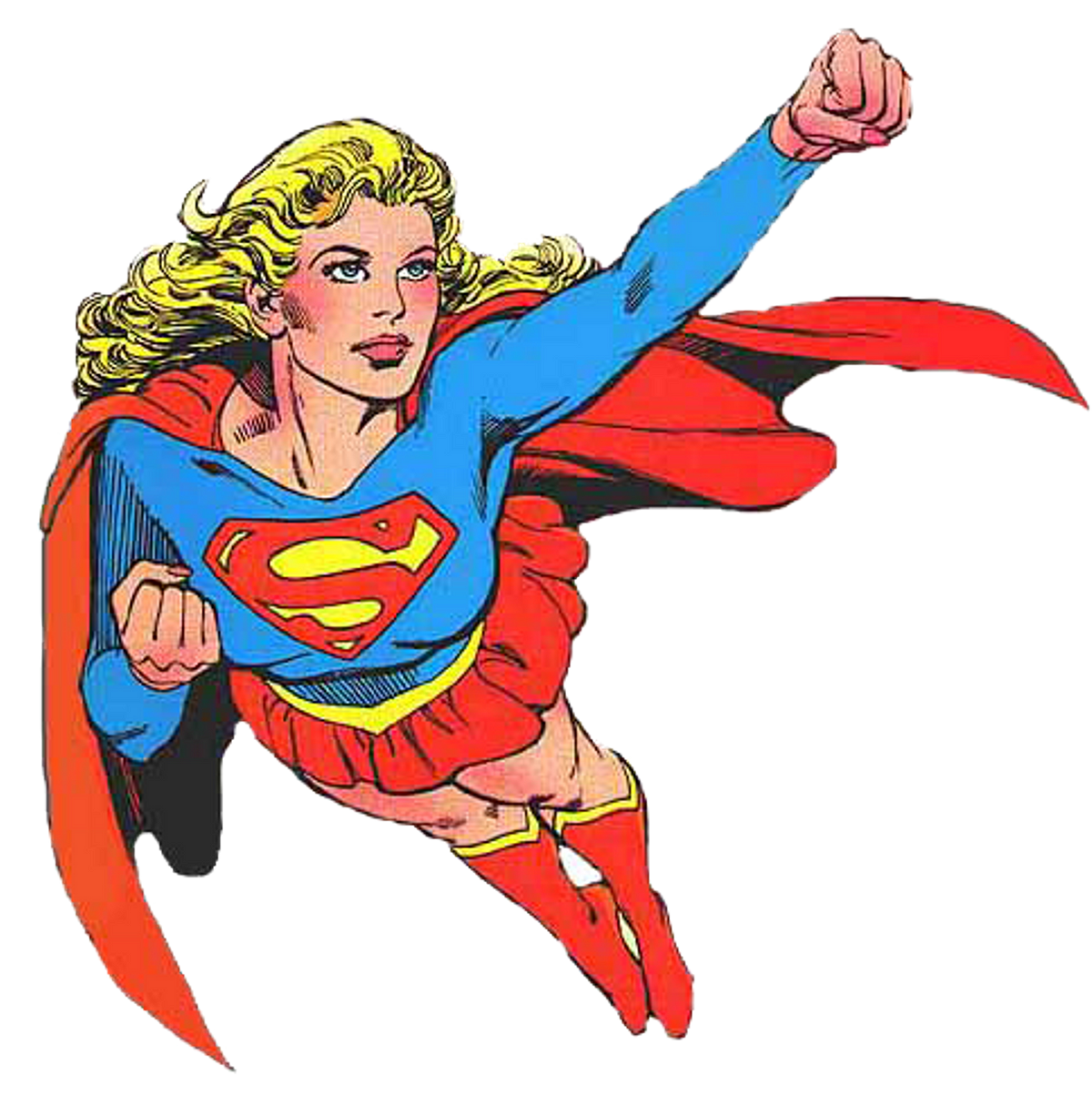 4. Strong hero image?
What is a hero image?
A hero image is a large, attention-grabbing picture shown in                                   the above-the-fold area of the webpage or email.
1 Great Picture > 10 Okay Pictures
Pictures with People > Pictures without People
Repeated, consistent use of hero image across channels (website, email, social media)
5. Using good/relevant keywords?
Are you including keywords in the content of your webpage?
Does it reflect what a user would enter into a search engine?
When to use thesaurus? Finding the right balance between repeating the same words or phrases enough to positively influence search engines without being too redundant
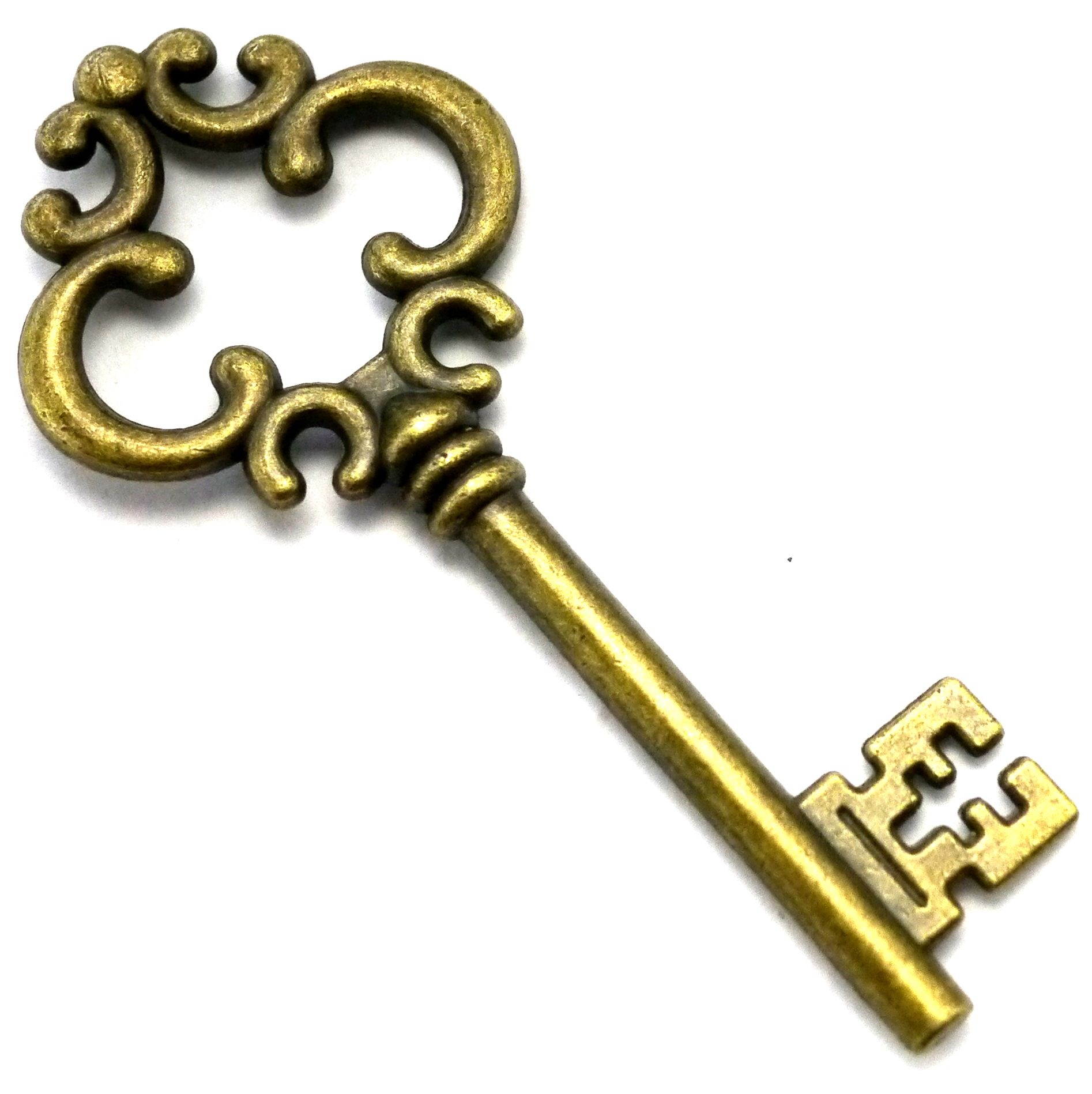 Webpage Report Card: Grading Time!
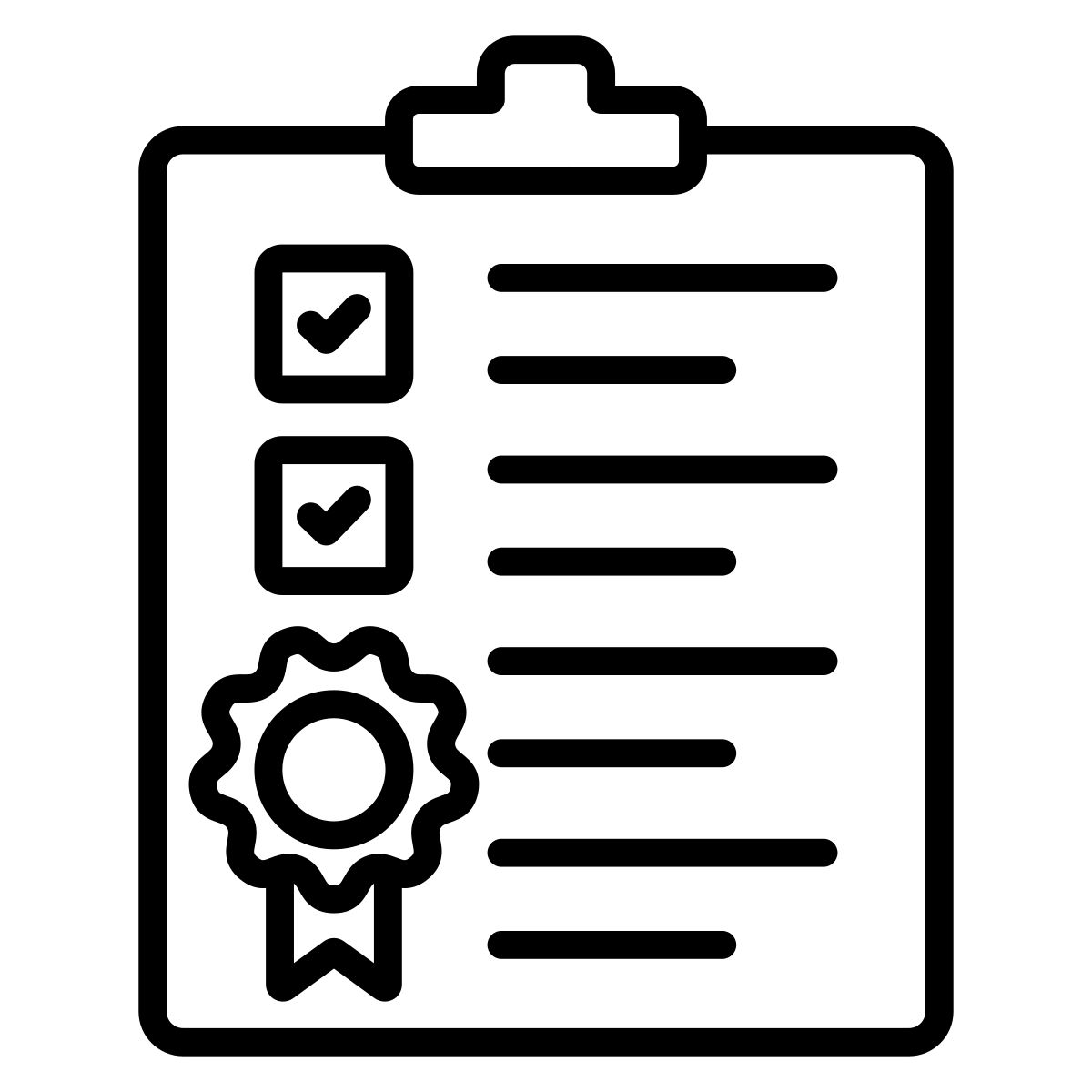 How did we do?
Wins to celebrate?
Areas to work on / improve?
Thank You!
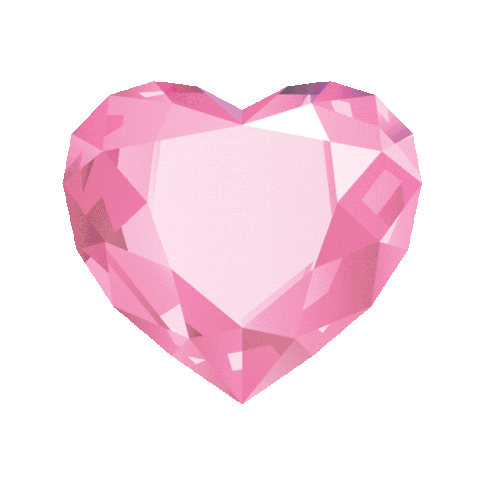 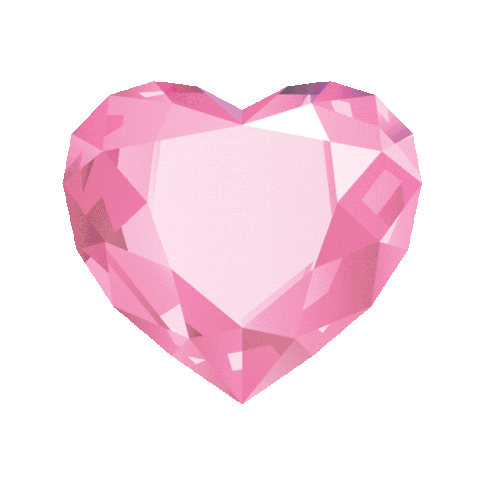 Mason Shelby, Director, Digital Content
Lara Fahey, Specialist, Digital Content 

Email us: websubmit@exceptionalchildren.org
Submit a request: exceptionalchildren.org/webrequest